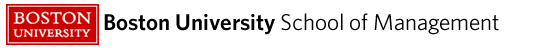 QM222 Class 3 Section A1Descriptive Statistics and Distributions
Where you sit will be your permanent KCB seat 

Name cards?
QM222 Fall 2017 Section A1
1
Some to-dos
Sign up for an appointment (see signup, Sept 20 is the last day)
https://docs.google.com/a/bu.edu/spreadsheets/d/188IrHsjGhE758eIQ1Jcru-1WGKFmJJYrmD1ppcdcMhY/edit?usp=sharing

Many of you have not yet signed up. If you just want to shoot around ideas, I have office hours today 2:15-3:15. Or make an appointment at another time.
QM222 Fall 2017 Section A1
2
Some to-dos
Excel Checklist: Do by the end of next week (Sept. 15)
Go to our TA’s office hours… or any other ones and do/learn an Excel checklist about using Excel for formulas
Checklist at: http://sites.bu.edu/qm222projectcourse.  Click on tab: QM222 Project Course – General
QM222 Fall 2017 Section A1
3
Today’s Objectives
Checking your knowledge: Data sets and data characteristics
Descriptive statistics and Excel on a single variable (QM221 review): 
Measuring a variable’s middle 
How the difference between these measures depend on the distributions of the variable
What we learn from each different measure
Measuring a variable’s spread
How the difference between these measures depend on the distributions of the variable
What we learn from each different measure
QM222 Fall 2017 Section A1
4
A survey of companies in various different countries:
1. What does an observation in this dataset represent?
2. Which variables in this data set are numerical?
3. Which variables in this data set are categorical?
4. What kind of dataset is this:? A. Cross-section B. Time-series C. Cross section-Time series 	D. Panel/Longitudinal
QM222 Fall 2017 Section A1
5
What if we redid this survey every year for 8 years (and had a new variable year?) Then which answers would change?
1. What does an observation in this dataset represent?
2. Which variables in this data set are numerical?
3. Which variables in this data set are categorical?
4. What kind of dataset is this:? A. Cross-section B. Time-series C. Cross section-Time series 	D. Panel/Longitudinal
QM222 Fall 2017 Section A1
6
Today’s Objectives
Checking your knowledge: Data sets and data characteristics
Descriptive statistics and Excel on a single variable (QM221 review): 
Measuring a variable’s middle 
How the difference between these measures depend on the distributions of the variable
What we learn from each different measure
Measuring a variable’s spread
How the difference between these measures depend on the distributions of the variable
What we learn from each different measure
QM222 Fall 2017 Section A1
7
Measuring the middle
Mean

Add up all the values and dividing by the number of observations
Median
Half the observations are greater than the median, half the observations are smaller than the median.
QM222 Fall 2017 Section A1
8
Getting these statistics in Excel (for a variable with data in cells a2:a64)
Mean:     =average(a2:a64)
Median:  =median(a2:a64)
QM222 Fall 2017 Section A1
9
Now let’s think about these descriptive statistics: Mean v. Median
Are they always equal?  When and when are they not?
They are not equal when the probability distributions are the same to the right and left of the median.
Let’s first see this with an example.
QM222 Fall 2017 Section A1
10
When do people arrive at a party? (Note that this is a sideways histogram, showing the percent from smallest to largest value)
When do you think it is best to arrive at a party?
What do you think is larger—the median or the mean?
QM222 Fall 2017 Sections E1 & H1
11
When do people arrive at a party?
Mean arrival: 67 minutes late
Median arrival: 45 minutes late
QM222 Fall 2017 Sections E1 & H1
12
Percentiles and distribution
That bar graph of arrival times gives you the whole distribution 
It puts it in ranges: We call that a histogram
Histograms  rotate that graph so bars are vertical:
The histogram of a variable X has the values of X on the X-axis.
It has the frequency/relative frequency (percentage) for each class/category on the Y-axis.
You can make histograms in Excel or Stata
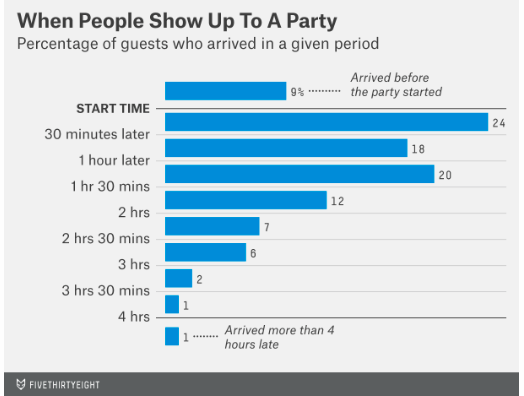 QM222 Fall 2017 Section A1
13
Percentiles and distribution
Why does this distribution give us a different mean and median?
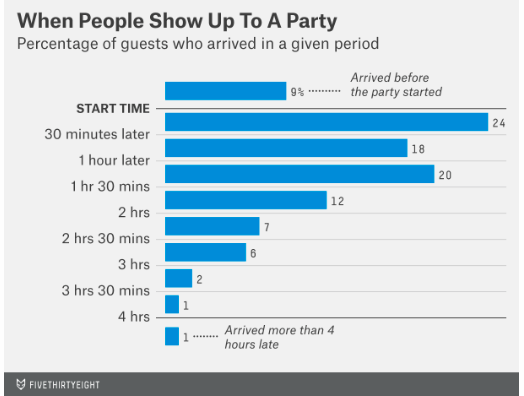 Because the probability distributions are the same to the right and left of the median: It is not symmetric.
QM222 Fall 2017 Section A1
14
Here are some  kinds of distributions.(There are many other possible types of distributions)Note which are symmetric… and which aren’t
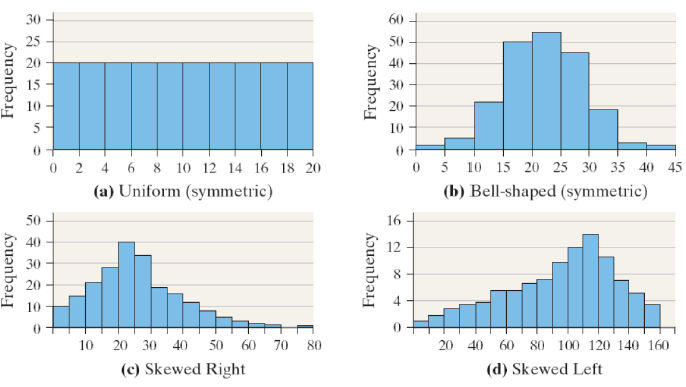 [Speaker Notes: We will use graphs of distributions to illustrate concepts.  A histogram (bar graph) showing the frequency of distribution of our data can be a powerful tool.]
A very important case skewed case where mean and median are different
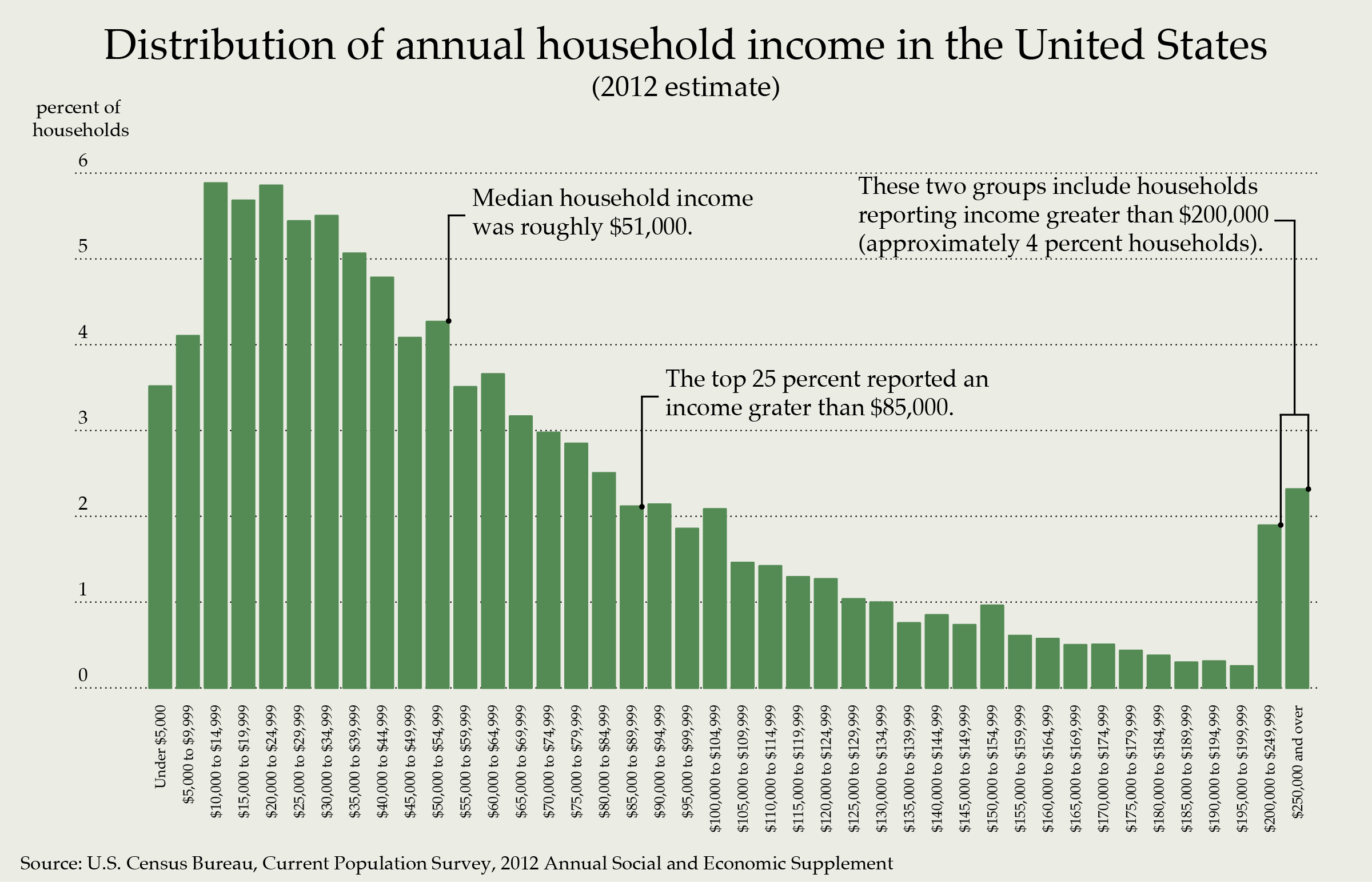 To foreshadow what is coming later in lecture…

	it helps to look at the distribution of income
The mean was $76,836.
QM222 Fall 2016 Section D1
16
Let’s think about Measures of the Spread
Range: Max – Min
Pro’s: Simple
Con’s: Can be highly affected by ONE unusual observations. 

Standard deviation
Measures how far is the data spread out around the mean




Pros: A single measure based on all observations
Cons: Not as intuitive to some people.
QM222 Fall 2017 Sections E1 & H1
17
Low and high standard deviations
The larger the SD, the more spread out the data are.
Here, we show a smooth (continuous) distribution.
For Discussion
If I give you the bad news that you got 65 in the exam and the class average was 78, in which situation would you rather be:
Std deviation of the class was 5
Std deviation of the class was 13
Or are you indifferent?
Getting these statistics in Excel (for a variable with data in cells a2:a64)
Range: =max(a2:a64 ) – min (a2:a64)
Standard deviation: =stdev(a2:a64)  or  =stdev.s(a2:a64)
both are for a sample
QM222 Fall 2017 Section A1
20
But giving the value of a variable at various percentiles can also be used as a measure
This is the distribution of all 2000 observations of 25 year-olds salaries.
We can measure the spread by looking at the income at pairs of percentiles.
50% of people are between the 25th and the 75th percentiles.
80% of people are between the 10th and the 90th percentiles.
We can calculate income at different percentiles.
Which is larger here, the mean or the median? Why?
QM222 Fall 2017 Section A1
21
Getting percentiles in Excel (for a variable with data in cells a2:a64)
25th and 75th percentiles:
=percentile(a2:a64,0.25) gives the value at the 25th 							percentile of the data set

=percentile(a2:a64,0.75) gives the value at the 75th 
					percentile of the data set.
QM222 Fall 2017 Section A1
22
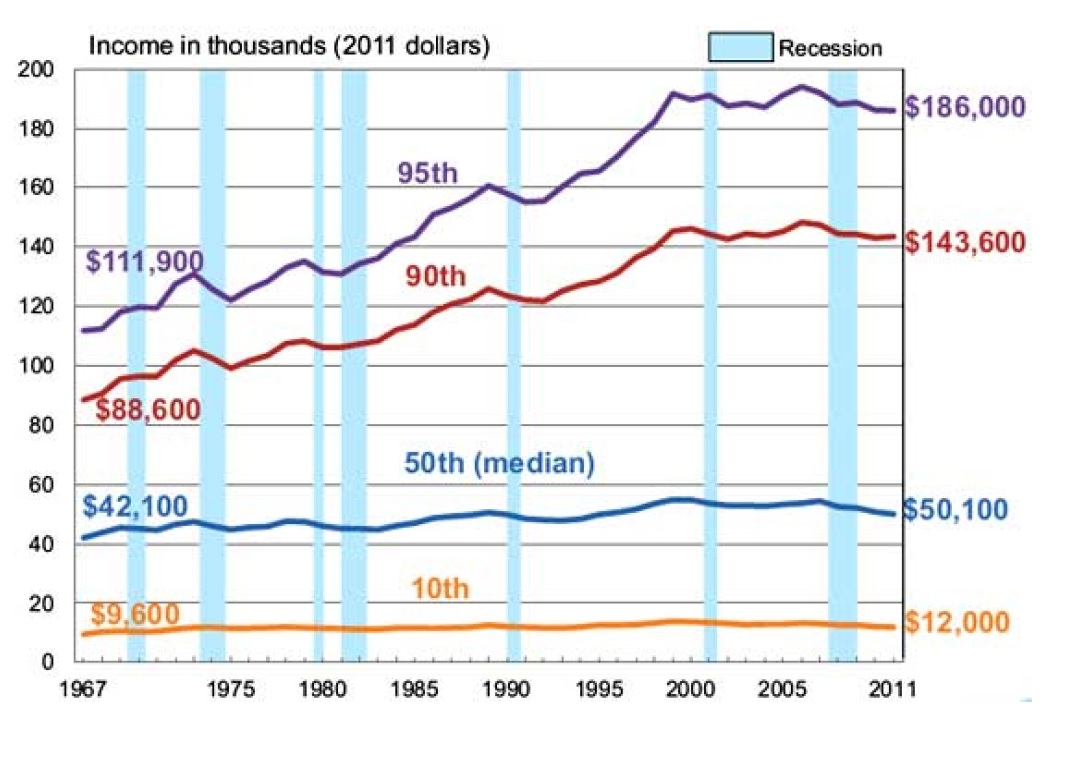 Growing inequality has increased income at the higher percentiles, but not the median wage much.  What has happened to the MEAN?
QM222 Fall 2017 Sections E1 & H1
23
The top 1% are getting increasingly rich
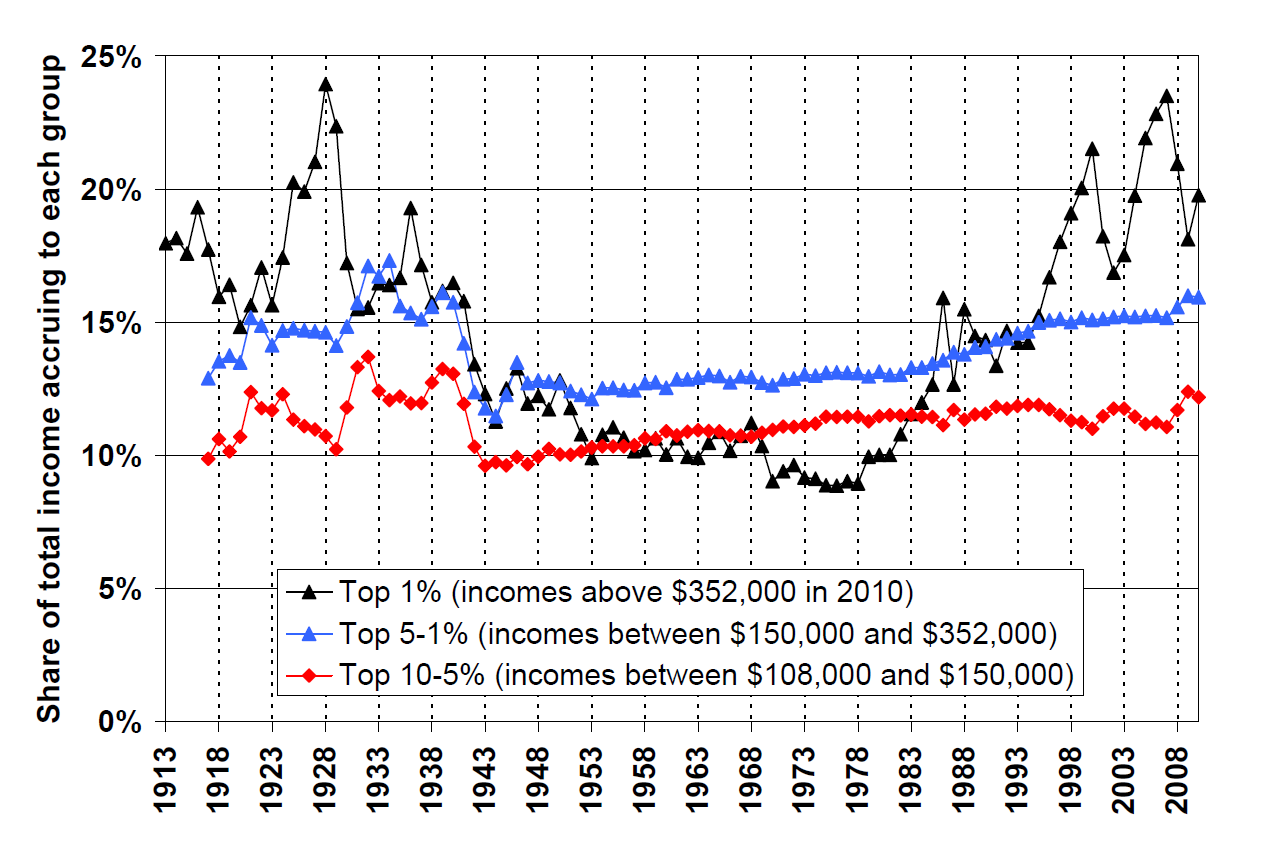 Source: March 2012 Update to Piketty and Saez (2003)
QM222 Fall 2017 Section A1
24
The most used distribution? The normal distribution
QM222 Fall 2016 Section D1
25
Normal Distribution
A “Normal distribution” looks like a symmetric bell curve
Symmetric means that the right side of the mean is a mirror image of the left side
Bell curves look like a bell.
Notation here: μ is the mean, and σ is the standard deviation
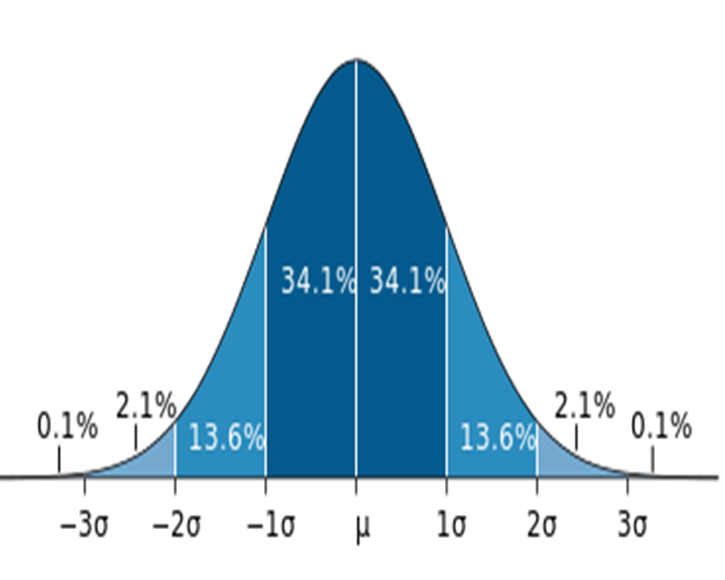 Approximately 68% (or around 2/3rds) of the observations are within one standard deviation of the mean.

Approximately 95% of the observations are within two standard deviations of the mean.
QM222 Fall 2016 Section D1
26
[Speaker Notes: Do problem sets on your own – it is the best way to learn the material. Mistakes on problem sets are not excessively penalized

There may be a pop quiz on the problem set in section when it is due (with p=.5)]
Example of normal distributions Weather : Climate change by graphs
This plot shows temperature patterns in the Northern Hemisphere for each decade from the 1950s through the 2000s.
What is happening to the mean of the distribution over time?
What is happening to the standard deviation of the distribution?
What does this suggest about climate change?
QM222 Fall 2016 Section D1
27
Today  we
Learned when we might use mean and when we might use median
Learned about the usefulness of percentiles
Reviewed idea of (probability) distributions
Learned more on distributions
Symmetric v. skewed
Bell shaped v. uniform v. other
Normal distributions and their characteristics
QM222 Fall 2017 Section A1
28